Forskningsmøde
Urologisk forskningsenhed
13/09-17
Agenda as usual
Velkomst og orientering ved LL
 Publikationer siden sidst
 Status på igangværende projekter
PhD-studerende
Forskningsårsstuderende
Elite studenter
Øvrige projekter
 Status for kommercielle studier ved projektsygeplejersker
 Fremtidige fonde
 Eventuelt
HJEMMESIDE
Tillykke til Torben og Johan
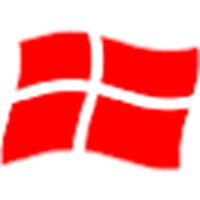 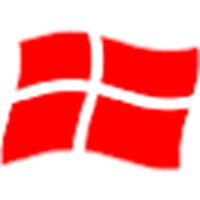 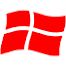 Legater/ bevillinger siden sidst
Lars Lund er bevilget  ph d år til kidstage
Publikationer siden sidst
1) Azawi NH, Lund L, Fode M. Renal cell carcinomas mass of <4 cm are not always indolent.
Urol Ann. 2017 Jul-Sep;9(3):234-238. doi: 10.4103/UA.UA_18_17

2) Haahr MK, Azawi NH, Andersen LG, Carlson S, Lund L. A Retrospective Study of Erectile Function and Use of Erectile Aids in Prostate Cancer Patients After Radical Prostatectomy in Denmark. Sex Med. 2017 Sep;5(3):e156-e162. doi: 10.1016/j.esxm.2017.06.003

3) Nisen H, Järvinen P, Fovaeus M, Guðmundsson E, Kromann-Andersen B, Ljungberg B, Lund L, Nilsen F, Sundqvist P, Beisland C. Contemporary treatment of renal tumors: a questionnaire survey in the Nordic countries (the NORENCA-I study). Scand J Urol. 2017 Jun 23:1-7. doi: 10.1080/21681805.2017.1326524.
Publikationer siden sidst
4) Hyldgård VB, Laursen KR, Poulsen J, Søgaard R. Robot-assisted surgery in a broader healthcare perspective: a difference-in-difference-based cost analysis of a national prostatectomy cohort. BMJ Open. 2017 Jul 21;7(7):e015580. doi: 10.1136/bmjopen-2016-015580
5) Azawi NH, Berg KD, Thamsborg AKM, Dahl C, Jepsen JV, Kroman-Andersen B, Poulsen J, Petersen HH, Henning Olsen L, Jensen JB. Laparoscopic and robotic nephroureterectomy: does lymphadenectomy have an impact on the clinical outcome? Int Urol Nephrol. 2017 Jul 31. doi: 10.1007/s11255-017-1672-1.

6) Nielsen JB, Zacho HD, Haberkorn U, Nielsen KM, Dettmann K, Langkilde NC, Petersen LJ.  A Comprehensive Safety Evaluation of 68Ga-Labeled Ligand Prostate-Specific Membrane Antigen 11 PET/CT in Prostate Cancer: The Results of 2 Prospective, Multicenter Trials.Clin Nucl Med. 2017 Jul;42(7):520-524. doi: 10.1097/RLU.0000000000001681.
PhD-studerende
Martha Haahr (indleverer 15 september)
Mike Mortensen
Sune Jeppesen
Louise Geertsen 

Odense 2 på vej      Urologisk afdeling: Ålborg ????? 

Julie B. Nielsen: GaLAND og RECUR. 
Carina Jensen: MR-PROST.
Generel orientering fra UF
DUS
EAU/AUA
Age-Care
Ph-D projekter in spe
Nyre cancer og asbest
Simulering / robot (Kollega fra Argentina)
Forskningsårs-studerende
Prospektiv randomiseret placebo undersøgelse med ESWT til mænd som får foretaget cystctomi eller  radikal prostatctomi (Peter Ladegaard)
Stamceller til kontinens efter prostatectomi (LS)
Kateter beh ved ptt med permanent nefrostomi/suprpubisk kateter (MN)
Elite-studerende
Andreas Hvolbek: Validitet studie af symbionix mhp at kunne lave en simulations certificering som del element til radikal prostatectomi.
Kandidat speciale
Emilie Glarbjerg
A prospective study of the implementation of robotic prostatectomy in Denmark from 2005- 2015
Øvrige projekter
Tilde –debulking nefrectomi
Francesco: a)  Lap database b ) Robotix (Andreas, Phillip Astrid, JP,LL) c) EASE
Lars Lund (nyre liquid biopsy)
Quality of life ved nephrectomy LL
Comorbiditet ved ældre
Lars, Zvara, Schrøder  muskelstamceller ved urininkontinens efter prostatectomi
Stamceller ved urethraplastik (Lotte, LL)
A prospective study of the implementation of robotic radical prostatectomy in Denmark from 2005-2015 (Emilie Glarbjerg, Rune Eriksen,LL)
Hvert team bedes komme med minimum et forslag til projekt
Forslag til projekter:
BP-team
Radikal prostatectomi´s sociale påvirkning: Fastholdelse af arbejde, ægtestand etc.
Radikal prostatectomi´s påvirkning af blærefunktion: Urodynamisk undersøgelse før og efter OP.
Hvad sker der med potens og inkontinens hos vores patienter. 
Hvad sker der med se testosteron ved skift fra behandling med antagonist til agonist.
Sammenhæng mellem DRE og klinisk T stadie – PSA – biopsiresultat med bl.a. tumorbyrde, gleasonscore – pT stadie - resultat af multiparametrisk MR
Patient rapporteret outcome efter prostatectomi
Patient rapporteret outcome ved antihormonel behandling
Nyre- team
Udkomme ved debulking nefrektomi, Tilde er startet op.
Tromboseprofylakse ved nefrektomi
Nyrefunktion efter partiel nefrektomi.
Alder – nefrectomi – restlevetid.
Blødning og intraperitonealt tryk ved nefrektomi.
Nyrecancer og asbest ( evt phd forløb)
Uro – team
Resultat af sakral neuromodulation herunder patient rapporteret outcome.
Botox behandling - patient rapporteret outcome
Resultat af Xiapex behandling for deviatio penis med patient rapporteret outcome
Sten – team
ESWL kontra PNL kontra RIRS 
Stensygdommens sociale påvirkning: Bl.a. fastholdelse af arbejde, Ægtestand etc.

Uretraplastik team
Resultatopgørelse
Behandling af uretrastriktur i Danmark (Rikke er i gang)
Protokoller i Urologisk Afdeling
Åbne for inklusion industri-sponserede
ARCHES  (13 screenet/9 randomiseret/1 i screening)

Fra oktober 
HERO
Lukkede for inklusionindustri-sponsorerede
SPARTAN ( 5 ud af 6 pt.)
Prevail OLE (1 ud af 16)
0123 – tidligere Terrain OLE (1ud af 8)
Prospect  (6 ud af 18)
Ferring obs (2 ud af 34)
PREMISE (8 ud af 11 pt.)
Åbne for inklusion  kliniske
STOP –OP 5 pt.
SPCG 15 (3 inkluderet)

Fra oktober 
G-RAMPP
Fremtidige fonde
Fonden til Lægevidenskabens Fremme
1)



2) Det Frie Forskningsråd - Sundhed og Sygdom september måned
3)
Der er ansøgningsfrist 14. oktober 2017. Læs mere her: https://www.apmollerfonde.dk/ansoegning/laegefonden.aspx
Eventuelt
De som ønsker at komme i gang med noget kan henvende sig